Overview BriefingAlaska Tribal Air summitOffice of Atmospheric Programs and Office of Ratiation and Indoor Air
By Pat Childers
Tribal Coordinator
Office of Air and Radiation
Briefing Overview
Office role in OAR
Office Programs
Office Tribal Teams
How we work with Tribes
2
The Office of Atmospheric Programs protects the ozone layer, addresses climate change, and improves regional air quality. It runs market-based programs such as the Acid Rain Program and public/private partnership programs such as ENERGY STAR.
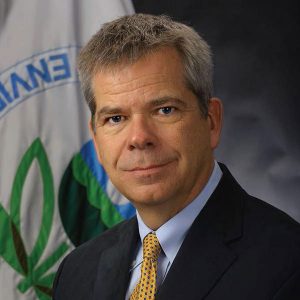 Office Director: Chris Grundler
3
[Speaker Notes: OAP protects the ozone layer, addresses climate change, and improves regional air quality. 

OAP does this through domestic regulations, international protocols and partnership and technical assistance programs. 

It runs market-based programs such as the Acid Rain Program and the Cross-State Air Pollution Rule, as well as public/private partnership programs such as ENERGY STAR.

New director, Chris Grundler]
OAP Tribal Team
Erica Bollerud – Tribal Coordinator, OAP & CPPD

Deirdre Clark – Tribal Liaison, Immediate Office

Dana Krishland – Tribal Liaison, CCD

Taylor Macy– Tribal Liaison, CAMD

Nancy Akerman – Tribal Liaison, SPD
4
[Speaker Notes: Add photos?]
Tribal Team Assistance to Tribes
The Tribal Team supports tribes
Training
Technical support
Policy analysis
Convening work groups
Liaison with other federal agencies
Tribal Team Assistance to OAP
The Tribal Team acts as the conduit between OAP and tribal governments, tribal communities, EPA program offices and regions 
The Tribal Team helps OAP with
Regulatory Outreach 
Tribal Policy calls
Facilitating input to agency-wide workgroups
Considering tribal needs in OAP tools and data
Education
Brown Bags
Working Effectively with Tribal Governments
[Speaker Notes: Regulatory outreach
Coordinating interstate transport work with OAQPS (NTAA & EJ calls to discuss actions on 2008 and 2015 ozone transport)
Provide information on alternatives to ODS and refrigerant management
Provide support on CPP repeal and replacement rules as needed]
Mission-Driven OAP Tribal Work
Work on environmental issues at global and regional scales
Challenge is to engage tribal stakeholders in a way that makes sense given the nature of OAP programs
Focus on:
Training and Capacity-Building
Technical Support, including Monitoring
Regulatory Outreach
Analytical Efforts
7
[Speaker Notes: OAP is different from other offices

OAP does not issue as many regulations as other offices such as OAQPS so we have a different approach to working with tribes. While we do some work with tribes on our regulatory efforts (example CSAPR), much of our work is focused on support of tribal monitoring and providing resources and information about climate change adaptation and mitigation through our partnership programs.]
Clean Air markets division Programs & Projects
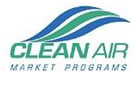 Develops, implements, collects data on, and assesses emission reduction programs designed to reduce regional air pollution problems. 
Acid Rain Program 
Clean Air Interstate Rule
Cross-State Air Pollution Rule
Environmental monitoring
CASTNET
NADP
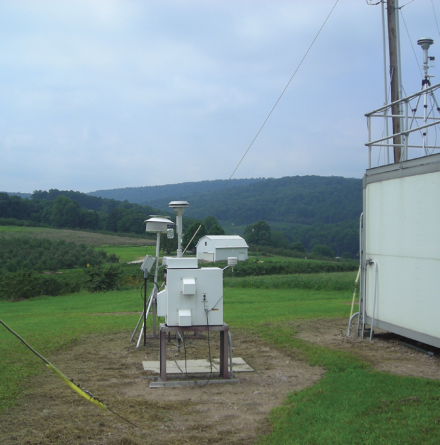 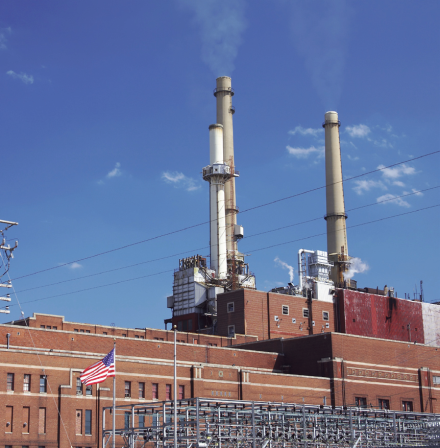 8
[Speaker Notes: CASTNET – the Clean Air Status Trends Network – is a rural air monitoring network that assesses and tracks regional air trends in sulfur, ozone, nitrogen, and ammonia. NADP is the National Atmospheric Deposition Program

Participating in CASTNET can improve representation in regional and national policy developments; provide important data on pollution and its ecological impacts, and build tribal capacity.

CASTNET Partners are responsible for funding and operations. EPA is responsible for technical and logistical guidance, training, equipment maintenance, lab analysis, and data validation.

Tribes are important CASTNET partners, including the Santee Sioux Nation (NE), Cherokee Nation (OK), and the Alabama-Coushatta Tribe (TX), the Kickapoo Tribe (KS), the Red Lake Band of Chippewa (MN), and the Nez Perce Tribe (ID). 

Monitoring is a long-term commitment to work with tribes.]
CAMD and Tribes: CASTNET Tribal Partnerships
9
[Speaker Notes: CASTNET – the Clean Air Status and Trends Network – 95 sites throughout US and Canada – six on tribal lands
Purpose: Rural air monitoring network that assesses and tracks regional air trends (sulfur, ozone, nitrogen, and ammonia)
Benefit: Participation can improve representation in regional and national policy developments; provide data on pollutant concentrations, atmospheric deposition, and ecological impacts; build tribal capacity
Cost: Partners responsible for funding and operations, EPA responsible for technical and logistical guidance in establishing sites, training, equipment maintenance and calibration, laboratory analysis, audits, data validation
Three full CASTNET sites in partnership with the Santee Sioux Nation (NE), Cherokee Nation (OK) and Alabama-Coushatta Tribe (TX). 
Three CASTNET small-footprint monitoring sites in partnership with the Kickapoo Tribe (KS), the Red Lake Band of Chippewa (MN), and the Nez Perce Tribe (ID). These small-footprint monitoring sites provide a low cost, low maintenance method for tribes to become involved with the CASTNET monitoring program. 
epa.gov/castnet
Contact: Melissa Puchalski (puchalski.melissa@epa.gov)]
Climate protection partnerships division programs & projects
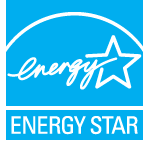 Partnership GHG emission reduction programs
ENERGY STAR for the Residential, Commercial, and Industrial Sectors
Green Power Partnership
Combined Heat & Power Partnership 
State and Local Energy and Environment Program
Common sense approach to promoting energy-efficient and cost-effective technologies and practices
National leader in environmental protection through energy efficiency
Credible, objective information
Valuable energy management and benchmarking tools
Technical assistance
10
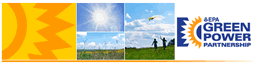 [Speaker Notes: Manages highlight successful partnership programs like ENERGY STAR.

The Salt River Materials Group, owned by the Salt River Pima-Maricopa Indian Community, has had great success working with ENERGY STAR’s Industrial Partnership. Their Clarkdale, Arizona cement plant has reduced its energy use by more than 40% across its operations, saving $6 million in energy costs the first year after modernizing the plant.  

For commercial buildings, we have added the ability to track material waste, in addition to energy and water consumption, in the ENERGY STAR Portfolio Manager Tool.  We hope that the Portfolio Manager tool has been useful to tribes in the past and continues to useful. 

For example, the Washoe Tribe of Nevada and California leveraged Energy Efficiency and Conservation Block Grant and local utility funding to perform energy audits and retrofits on 22 administration and community buildings; all energy, GHG, and cost savings were tracked in EPA’s ENERGY STAR Portfolio Manager tool.

Green Power Partnership is a voluntary program that encourages organizations to use green power. Has over 1700 partners, including Blue Lake Rancheria and the Forest County Potawatomi Community.

The State and Local Energy and Environment also works with tribes, and in additional to its stand alone Tribal Greenhouse Gas Inventory Tool is looking to add increased functionality to two other tools –AVERT & COBRA – to make them more useful to tribal governments.]
CPPD and Tribes: Tribal Greenhouse Gas Inventory Tool
Responding to requests for assistance with measuring GHG emissions

Help tribal governments evaluate GHGs associated with both government operations and community-wide activity

Support development of baselines for tracking emission trends, developing mitigation strategies and policies, and assessing progress towards meeting goals

Free, easy-to-use Excel tool consistent with accepted protocols and methodologies
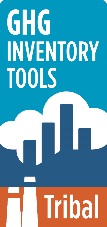 11
[Speaker Notes: Helps you get 90% on your inventory done quickly and easily, and then you can focus on that last 10% - always the most difficult.

Excel based

Divided into 2 part, can be used independently
Government Operations Module
Community-Wide Module

Designed to be flexible to the needs and constraints of different tribes
data can be entered at any scale, ranging from tribe-wide activity data to data by facility or meter
default emissions factors are provided, but can be over-written with location-specific factors
customize year of inventory, number of departments, etc]
Climate Change Division Programs & Projects
Works to assess and address global climate change and the associated risks to human health and the environment.  CCD plays a key role in a range of climate policy and analytical issues inside and outside EPA; domestic and international; regulatory and voluntary.
U.S. Greenhouse Gas Inventory
The Climate Change Indicators in the United States Report
GHG Reporting Rule and Data Tool
Domestic and international Non-CO2 partnership programs such as the 
Landfill Methane Outreach Program and 
Global Methane Initiative 
Tracks emerging issues in climate science, impacts, economics, and innovative technologies
Supports U.S. international climate change frameworks and negotiating bodies
12
[Speaker Notes: Climate change indicators provide long-term measured data about what climate change looks like in the United States. This EPA report features observed trend data on multiple climate indicators, including U.S and global temperatures, ocean acidity, sea level, river flooding, droughts and wildfires. 

The report also features a Tribal Connection case study highlighting trends in stream temperature in the Snake River, which winds through Washington, Oregon, and Idaho and provides breeding habitat for several species of salmon that are an important resource for tribes in the region. This indicator was developed with input from tribes. 

The Climate Change Indicators in the United States report can be found at: epa.gov/climate-indicators.]
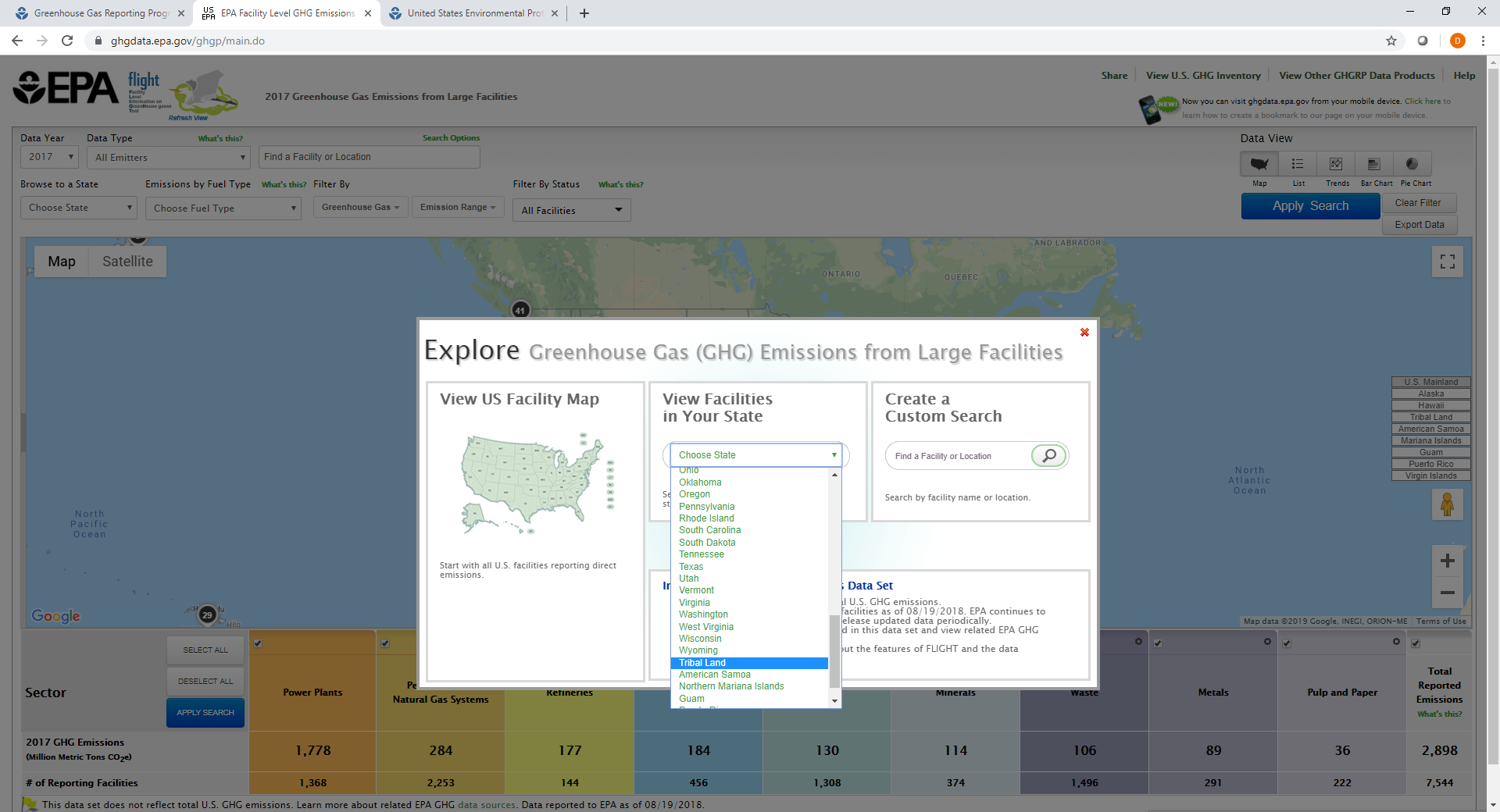 CCD and Tribes: GHG Reporting Program & Tribal Lands
EPA’s FLIGHT allows users to select & map facilities on tribal lands: https://ghgdata.epa.gov/ghgp

Generate a summary of emissions
Trends charts
Pie charts
Download the data
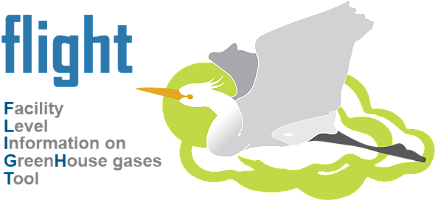 13
[Speaker Notes: The Greenhouse Gas Reporting Program (GHGRP) collects Greenhouse Gas (GHG) data from large emitting facilities, suppliers of fossil fuels and industrial gases that result in GHG emissions when used, and facilities that inject carbon dioxide underground. 

With EPA’s Facility Level Information on GreenHouse gases Tool (FLIGHT), you can quickly and easily filter GHG data in a variety of ways, including by facility, industry, location, or gas.

The Climate Change Division has added customizable access to data on sources of greenhouse gas emissions (GHGs), including a tribal lands filter.]
Stratospheric Protection Division Programs & Projects
Implement the Montreal Protocol on Substances that Deplete the Ozone Layer, Clean Air Act Title VI, and supporting partnership programs to protect stratospheric ozone
Regulatory Approaches:
 Turn off production tap for ozone-depleting substances (ODS): first chlorofluorocarbons (CFCs) and other class I compounds – then class II hydrochlorofluorocarbons (HCFCs)
 Find alternatives: Significant New Alternatives Policy (SNAP) Program
 Emissions reduction: Maintenance and disposal of refrigeration/AC equipment
Emissions Reduction Partnership Programs:
Responsible Appliance Disposal (RAD) and GreenChill
14
[Speaker Notes: The Montreal Protocol on Substances That Deplete the Ozone Layer is an international treaty designed to protect the ozone layer by phasing out the production of ODS. Today, all UN-recognized nations have ratified the treaty and continue to phase out the production of ODS while searching for ozone-friendly alternatives.
 Title VI of the Clean Air Act Amendments require that EPA develop and carry out regulations for the responsible management (including phaseout) of ODS in the U.S.
The MP also provides significant climate benefits. CFCs and HCFCs are also extremely potent greenhouse gases, contributing to climate change. Many ODSs have global warming potential (GWPs) in the range of 1400 to 10,000+
Significant New Alternatives Policy (SNAP) Program
Evaluates and regulates substitutes for the ODSs that are being phased out under Title VI of the Clean Air Act. A large number of alternatives exist that reduce overall risk to human health and the environment. The purpose of the program is to allow a safe, smooth transition away from some ODSs by identifying substitutes that offer lower overall risks to human health and the environment. Led to huge climate benefits, as many ODS are also greenhouse gases.
GreenChill Advanced Refrigeration Partnership
Cooperative alliance between EPA, supermarket industry, refrigeration equipment, and chemical manufacturers
Reduce emissions of ODS, GHGs
Research and promote new technologies 
Responsible Appliance Disposal Program  (RAD)
Reduces ODS and greenhouse gas emissions through proper recovery and disposal of refrigerants and insulating foam in home appliances
Reduces energy consumption, saves landfill space]
Overview:
EPA’s Indoor Environments Division
Alaska Tribal Air Summit 

September 25-26, 2019
Anchorage, AK
Mission
Protect the public and environment from radiation and indoor air pollution through technical assistance, guidance, outreach, and environmental standards.
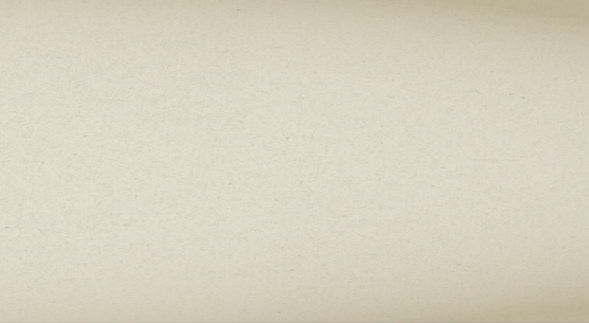 Indoor Environments Division
Centers for:
Asthma and Schools
Cross-program Outreach
Radon
Scientific Analysis
Program Management Office
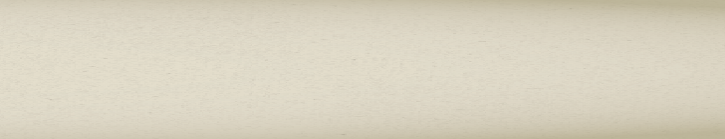 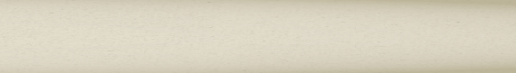 Office of Radiation and Indoor Air
Immediate Office
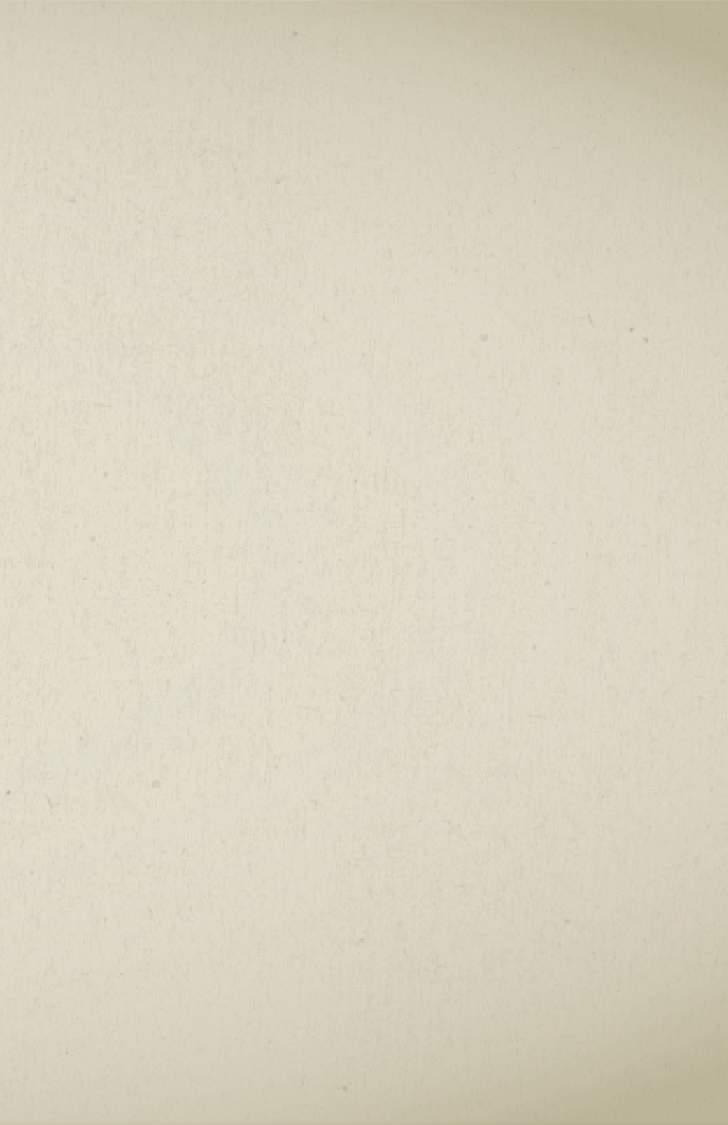 Radiation Protection Division
Centers for:
Radiological Emergency Management
Radiation Information and Outreach
RadTown
Waste Management and Regulation
Science and Technology
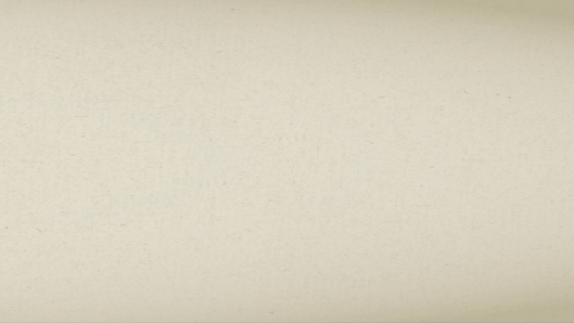 National Center for Radiation Field Operations
Centers for:
Radiation Preparedness and      Response
Planning and Training
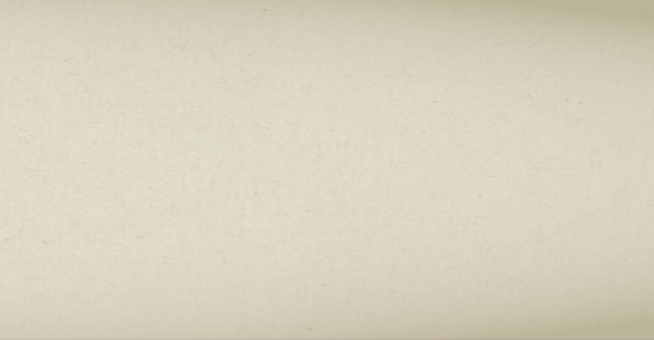 National Analytical Radiation Environmental Laboratory
Centers for:
Environmental Radioanalytical
Laboratory Science
Environmental Monitoring
Tribal Air Monitoring Support
IED Program Authorities
EPA’s program is statutorily authorized and receives direct appropriations. 

Superfund Amendments and Reauthorization Act (SARA) Title IV – Radon and Indoor Air Quality Research Act
Authorizes EPA to conduct and coordinate research on indoor air quality, develop and disseminate information, and coordinate risk reduction efforts at the federal, state, and local levels. 
Toxic Substance Control Act (TSCA) Title III – Indoor Radon Abatement Act
Authorizes EPA to study health effects of radon, assess exposure levels, set an action level, and advise the public of steps they can take to reduce exposure. 
Authorizes EPA to assist states and tribes through technical support and the State Indoor Radon Grant (SIRG) program.  SIRG provides categorical grants to develop, implement, and enhance programs that assess and mitigate radon risk.
Clean Air Act, Section 103 (b)(3) 
Authorizes the award of grants for a range of activities related to the causes, effects, extent, prevention, and control of air pollution.
Current IAQ Priorities
Poor indoor air quality is among the top 5 environmental public health risks; associated with significant economic burden
IAQ Science
Indoor particulate matter
Indoor air quality metrics and sensors
IAQ Communications
IAQ Risk Reduction
Radon
Asthma triggers – including mold
Comprehensive interventions for homes and schools
Indoor pollutants from rudimentary cookstoves 
IAQ Emergency Preparedness, Response and Recovery
Floods, wildfires
Engaging Tribal Communities on IAQ
IED continues to support and fund IAQ tribal programs and activities. 
State Indoor Radon Grants (SIRG) are EPA’s largest source of funding that is available to Tribes for radon risk reduction.
Working to ensure that indoor air quality projects are eligible for Federal Tribal grant and assistance programs.
Working to build Tribal capacity to successfully apply for and receive funding to implement effective IAQ improvements.

IED continues to collaborate on indoor air issues with Tribal stakeholders like the Tribal Healthy Homes Network, the Native American Indian Housing Council (NAIHC) and the National Indian Health Board (NIHB).

IED uses GovDelivery (GovD) subscription services to advance and amplify our Tribal activities.
About 10,000 Tribal members subscribe to receive IAQ funding and training information.
Tribal Resources for IAQ Priority Areas
Radon 
State Indoor Radon Grants (SIRG) provide funding to assist Tribes with building homes with radon resistant new construction and fixing homes with elevated radon levels.
Tribal SIRG Grantees were awarded $238K in FY18 – Regions 1,5, 6 and 9
SIRG funding for University of Alaska Fairbanks:
Tested about 500 classrooms in Anchorage schools; provided outreach to childcare centers and offered radon kits
Provided technical assistance at the Tanana Valley Winter Expo, at the Bureau of Indian Affairs tribal providers’ conference and at the Alaska Forum for the Environment

IED is currently updating the SIRG Guidance & Reporting Template  https://www.epa.gov/radon/state-indoor-radon-grants-resources
Tribal Resources for IAQ Priority Areas
IAQ in Homes
Woodstove Changeout – IED is supporting the, $3.2 Million project, part of a 2015 settlement agreement with the Four Corners Power Plant, to replace about 700 old wood and coal stoves in Navajo Nation homes with cleaner more efficient stoves. 

IED can also provide technical assistance to home builders pursuing Indoor airPLUS-labeled homes on Tribal lands.
EPA is exploring the opportunity to develop a training curriculum with NAIHC as an offering for CEU credits. 

Asthma 
IED is interested in expanding our work to promote in-home asthma interventions, and sustainable financing for these interventions, to tribal communities.
http://www.asthmacommunitynetwork.org/
Tribal Resources for IAQ Priority Areas
IAQ in Schools
IED has developed resources to help school personnel take a proactive approach to IAQ issues integrating with preventive maintenance practices in schools.  
This broad-based guidance provides straightforward steps can be used by tribal school maintenance staff to tailor activities to address IAQ in schools.

Emergency Preparedness, Response and Recovery
Flood/Mold – clean-up and recovery guidance
Wildfires
New website content on Wildfires and IAQ – basic information about reducing exposure to smoke, use of air cleaners, and steps for creating a clean room.
Interagency update of the Wildfire Smoke Guide for Public Health Officials
https://www.epa.gov/indoor-air-quality-iaq/wildfires-and-indoor-air-quality-iaq
Online at – https://www.epa.gov/indoor-air-quality-iaqhttps://www.epa.gov/indoor-air-quality-iaq/indoor-air-quality-tribal-partners-programRadTown—EPA’s radiation education resourcehttps://www.epa.gov.radtown